Лекція 3Еволюція поглядів на сутність та структуру організації
доц. Онищенко О.А.
1. Хронологія Теорії організацій
2. Типи і види організаційних теорій
3. Класична Теорія організацій
1. ХРОНОЛОГІЯ ТЕОРІЇ ОРГАНІЗАЦІЙ
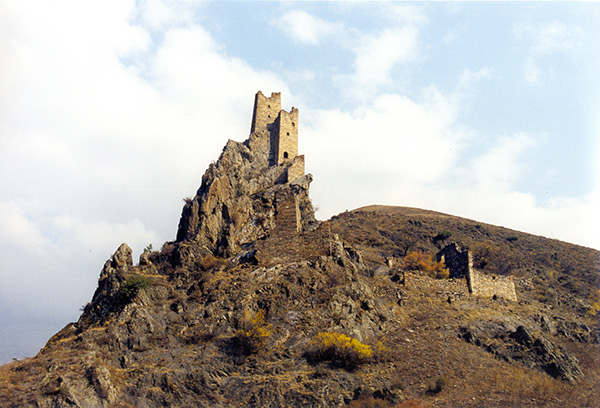 Основні пам'ятники теорії
500 до н.е. Сунь Цзи "Мистецтво війни"
400 до н.е. Сократ – універсальність управління
370 до н.е. Ксенофонт – переваги поділу праці
360 до н.е. Аристотель – "Політика"
770 н.е. Абу Юсуф – "Книга про земельні податки"
1377 Мусул Ібн Халдун – "Вступ до історії"
1513 Макіавеллі –  "Міркування": принцип єдності влади
1532 Макіавеллі –  поради потенційним лідерам "Правитель"
1776 Адам Сміт – “Добробут націй”
1813 Роберт Оуен – "Звернення до керуючих мануфактурами"
1855 Даніель Маккален – шість основних принципів управління
1885 Генрі Меткалф – "Витрати виробництва і управління цехами, приватне і державне"
Класифікація теоретичних підходів до формування організацій
Основні фактори, що вплинули на становлення і розвиток наукових шкіл управління XX століття
Фундаментальні зміни в організаціях у XX ст.
Перша фаза – відділення управлінських функцій від капіталу і перетворення управління в професію (керують не власники, а професійні менеджери)

Друга фаза – поява (з 1920-х) командно-адміністративних організацій з вертикальною співпідпорядкованістю і високим рівнем централізації рішень

Третя фаза – перехід до організацій з переважанням горизонтальних структур і зв'язків
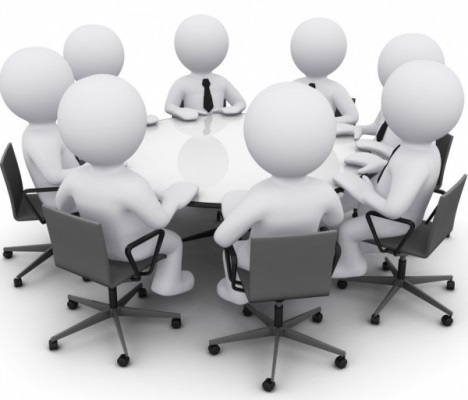 Подходы к характеристике развития ТО
От закрытой системы (механистическое представление)
 к открытой системе 
(целостное представление)
От рационального мышления 
к 
социальному мышлению
До 1960-х годов проблемы организации решаются только с точки зрения закрытых систем
С развитием рынка представления об организации меняются (внутренняя динамика организаций формируется под влиянием внешних событий). Теория организации начинает рассматривать организацию как открытую систему
Рациональный подход – максимальная прибыль от повышения эффективности производства и качества продукции;
Социальный подход – повышение значимости факторов, которые определяют поведение людей в организациях
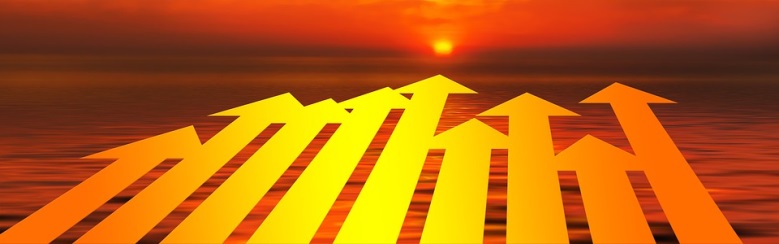 Этапы развития теории организации
Первый этап (1900 - 1930) - эра «закрытых систем и рационального индивида». Макс Вебер, Анри Файоль, Фредерик Тейлор, Александр Богданов
Второй этап (1930-1960) – эра «закрытых систем и социального индивида». Элтон Мэйо, Дуглас Макгрегор, Честер Барнард
Третий этап (1960-1975) - период «открытых систем и рационального индивида». Альфред Чандлер, Поль Лоуренс, Джей Лорш;
Четвертый этап (1975-…) период «открытых систем и социального индивида». Джеймс Марч
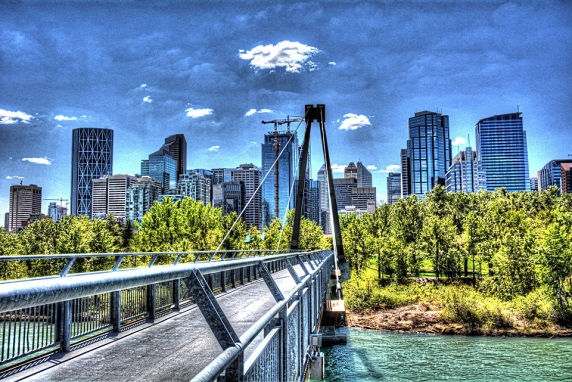 Изменения в системе организаций в XXI веке
повсеместный переход на внедрение современных информационных сетей и компьютерных систем
процессы интеграции в управлении (образование ассоциативных структур и альянсов, включая организации транснационального характера)
комплексная реструктуризация и переход к организациям «с внутренними рынками»
тенденции к сокращению размеров организационных звеньев и использование целевых групп, матричных структур и самообучающихся организаций
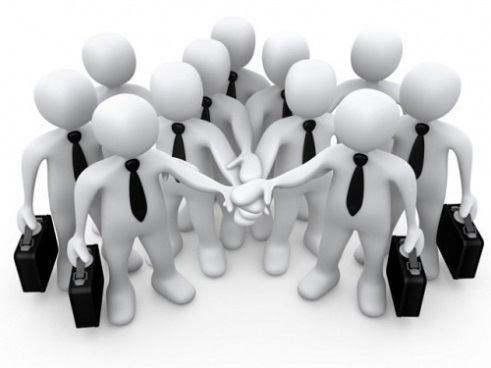 2. Типи організаційних теорій
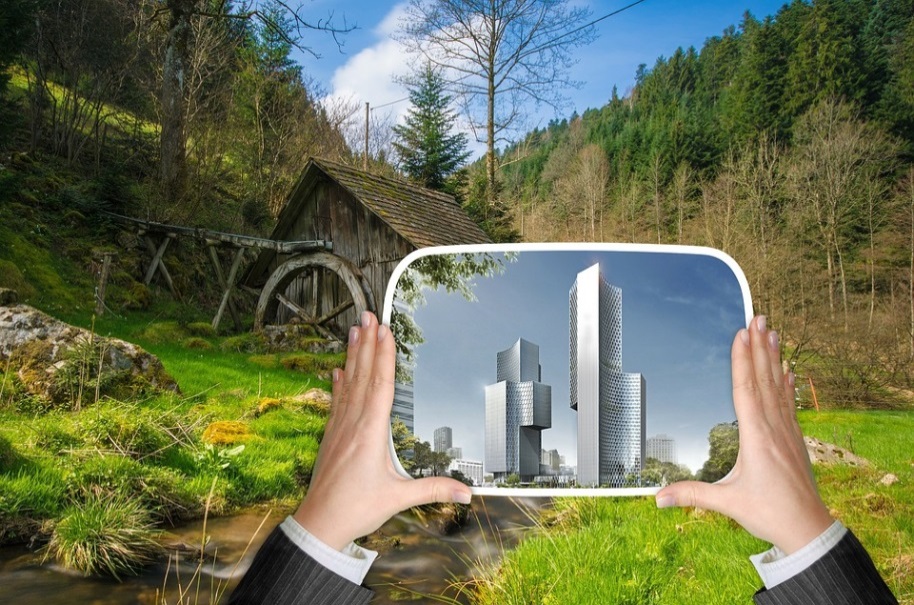 Класична 
організаційна теорія
Неокласична організаційна теорія
Системна 
організаційна теорія
Ситуаційна організаційна теорія
Неомодернізаційна організаційна теорія
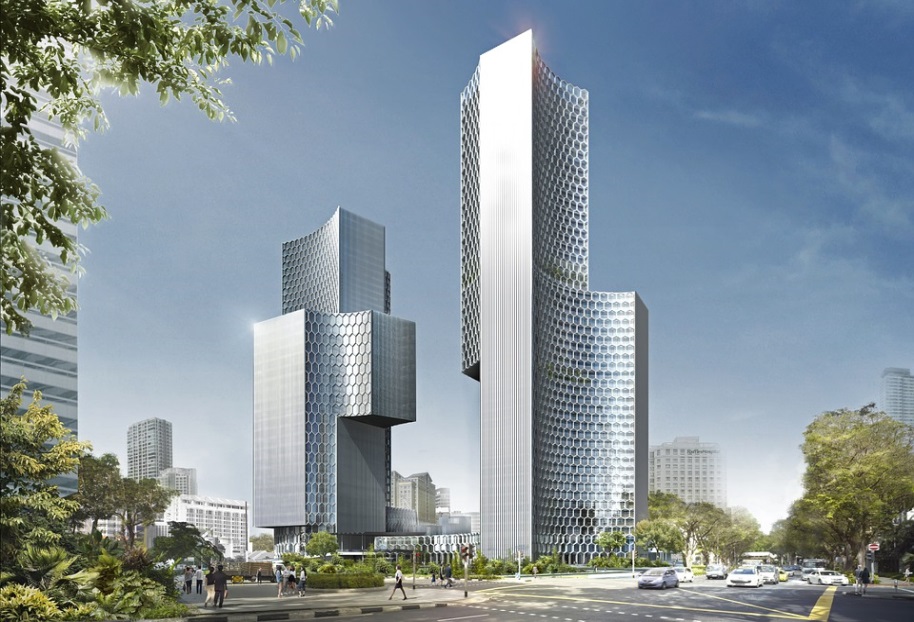 Концепції теорії організацій
Научное управление Ф. Тейлора
Принципы организации А.Файоля
Бюрократическая теория М. Вебера
Всеобщая организационная наука – Тектология Александра Богданова
Хоторнский эксперимент Э. Мэйо
Целенаправленные организации Честера Барнарда
Теория Х-У Дугласа Макгрегора
Факторы эффективной организации Ренсиса Лайкерта
Теория административного поведения Герберта Саймона
Теория Гласиер
«Структура-5» Генри Минтцберга
Теория организационного потенциала Игоря Ансоффа
А Чандлер, Дж Томсон, П Лоуренс, Дж Лорш: влияние внешней среды на организацию      
Р. Сайерт, Дж. Марч, Г. Саймон и модель «помойки»
Теория институтов и институциональных изменений Дугласа Норта
Ресурсная теория организации
Современные направления:  Реинжиниринг; Концепция внутренних рынков корпораций; Теория альянсов; Концепция «экологически осознанного руководства» предприятием
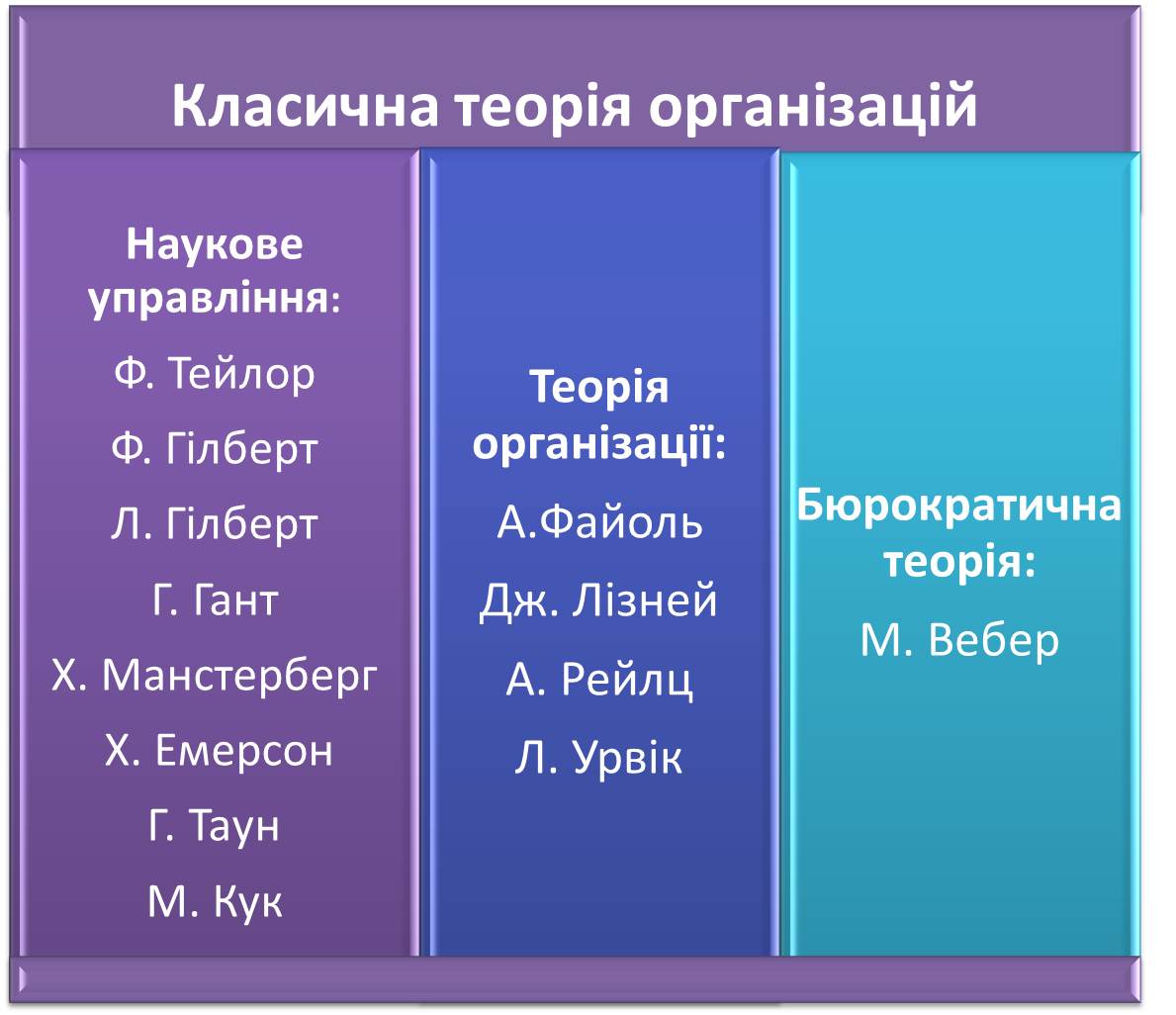 Ознаки класичної організаційної теорії:

Вузький діапазон об'єктивних умов
Формальні характеристики, чітке визначення правил поведінки
Стабільність цілей, технологій управління, зовнішнього середовища
Основний принцип – робота (Ф.Тейлор)
В центрі уваги – організація в цілому (А.Файоль)
Детальна специфікація функцій відповідно до цілей
Групування робіт за секторами, відділами, підрозділами
Делегування повноважень
Чіткий розподіл обов'язків та відповідальності між конкретними виконавцями
Сформульовані принципи організації, критерії формування організаційних структур та системи підрозділів
Неокласична організаційна теорія
Головний елемент організації – людина (персонал)
Організація – система взаємопов'язаної поведінки багатьох людей
Враховується нестабільність технологій, зовнішнього середовища, висока ступінь ризику
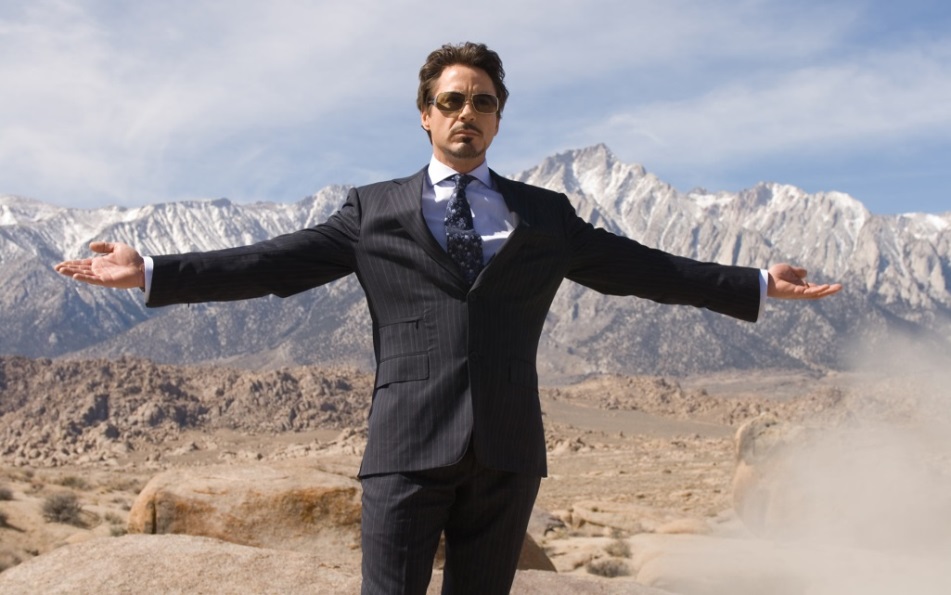 Неокласичний підхід прагне підвищити ефективність організації на основі мотивації, особливостей групової поведінки, типів лідерства, участі, повноважень, владних відносин, визначення відповідальності і т. п.
Системна організаційна теорія
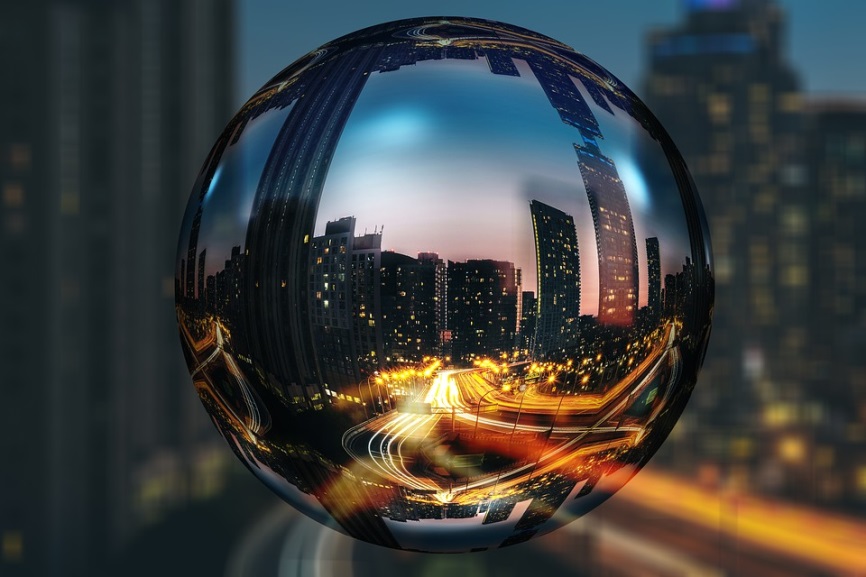 Організація і зовнішню середовище, в якому вона функціонує – одне ціле
Рішення приймаються в умовах різноманітності інтересів усіх, хто залучений до процесу
Виявляються точки напруги, проблеми
Налагоджуються інформаційні потоки і цикли
Передбачається самонастроювання: організація проектується як система, що здатна сама себе пізнавати
Системний підхід  враховує цілі організації; визначає підсистеми і основні області прийняття рішень; виявляє потреби в інформації
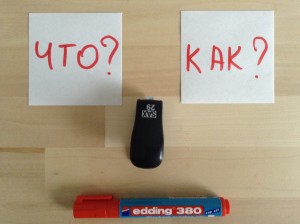 Ситуаційна організаційна теорія
Найкращий спосіб побудови організацій залежить від ситуації – від внутрішніх і зовнішніх обставин, в яких існує організаціяОзнаки теорії:- розглядається тільки як «рамкова» модель
- підсистеми розглядаються як конфігурації невизначеностей- природа організації розуміється як багатоваріантна- враховується фаза розвитку організації- переважне значення отримує матричне управління і управління проектамиОсновний концептуальний принцип даної теорії – проект.Ситуаційний підхід прагне уникнути невиправданої напруги і стресових станів у виконавців. Увага концентрується не так на пошуку кращого способу дії, як на виявленні та виборі прийнятного, виходячи зі сформованих умов, варіанту
Неомодернізаційна організаційна теорія
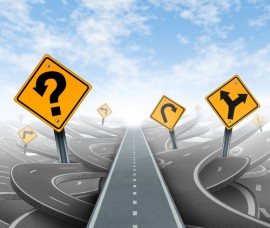 Моделює ситуацію «організації без структури», «горизонтальної організації»
Нічого не визначає як єдино надійне та можливеОзнаки теорії:
- організація як «постійно розморожена система»- для неї характерно приховане хвилювання, жодна процедура не перетворюється на рутину- інформація, що надходить ззовні обробляється не за заздалегідь встановленою формою, а спонтанно та самоорганізується в процесіОсновний концептуальний управлінський принцип даної теорії – самоорганізація, розвиток персоналу.
Організаційна структура відсутня в будь-якому явному вигляді, крім тимчасових творчих угод
3. КЛАСИЧНА ОРГАНІЗАЦІЙНА ТЕОРІЯ
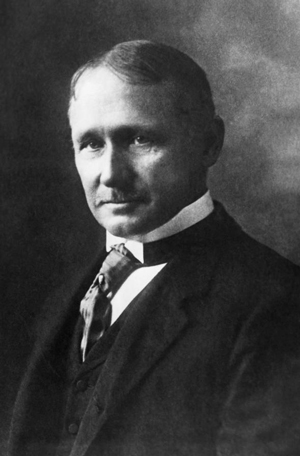 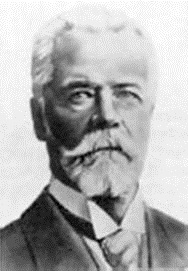 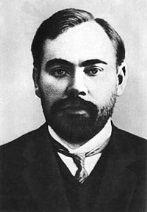 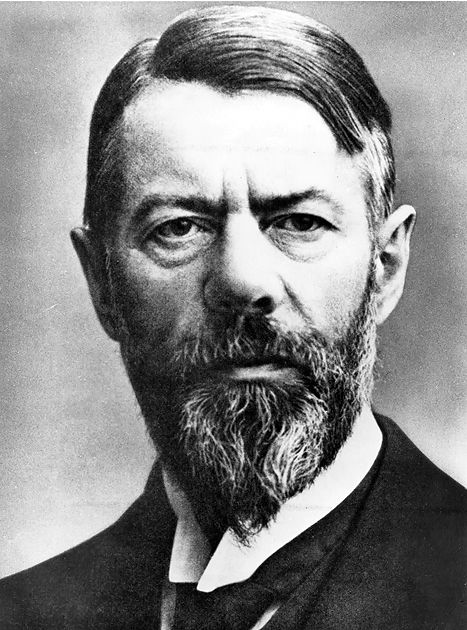 Фредерік Уінслоу 
Тейлор
(1856-1915)

Наукове управління
Макс Вебер
(1864-1920)


Бюрократична теорія
Анрі Файоль
(1841-1925)


Принципи організації
Александр Александрович Богданов
(1873-1928)
Загальна організаційна наука – тектологія
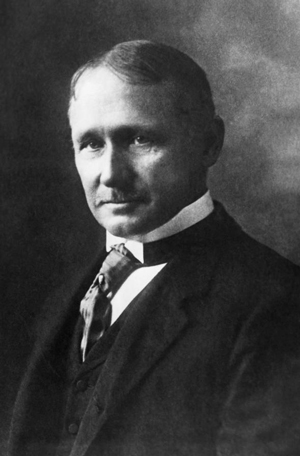 3. Класична Організаційна теорія 
Американский инженер, исследователь и организатор управления, основоположник научной организации труда и управления предприятиями - «научного менеджмента» или школы «научного управления».
Исследования:
Процесс разделения труда и специализации
Распределение ответственности
Обоснование функциональной структуры
Фредерік Уінслоу Тейлор
(1856-1915)
Научное управление (Ф. Тейлор)
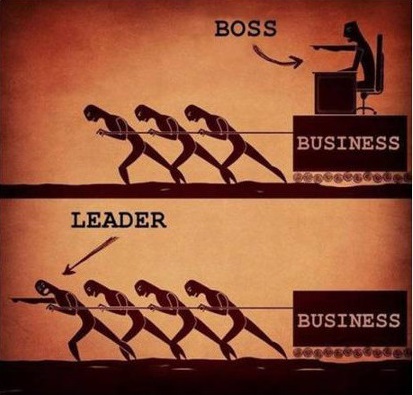 Работа может и должна изучаться с помощью научных методов.
Основа определения наилучшего способа организации работы – объективный анализ фактов и данных, собранных на рабочем месте 
Сущность научного управления :
Вместо волевых решений - научное обоснование
С помощью определенных критериев отбирать, а затем обучать, образовывать и развивать рабочую силу
Тесно сотрудничать с людьми, обеспечивая выполнение работы в соответствии с принципами науки
Обоснованное разделение труда и ответственности между руководителем и работниками
Главная идея научного управления: Для каждого вида деятельности человека вырабатывается теоретическое обоснование, а затем осуществляется его обучение, в ходе которого он приобретает необходимые навыки работы
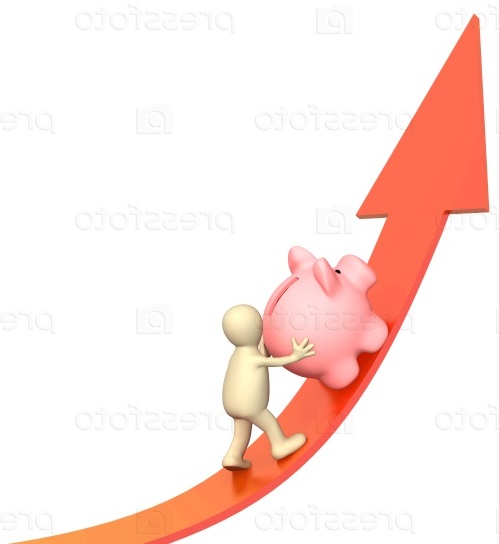 Посредством более эффективной организации труда общий объем благ  увеличивается, при этом доля и доходы каждого участника также увеличиваются без сокращения доли других
«Умственная революция» по Тейлору – создание атмосферы взаимопонимания руководителей и рабочих на почве удовлетворения общих интересов
Концепция Тейлора
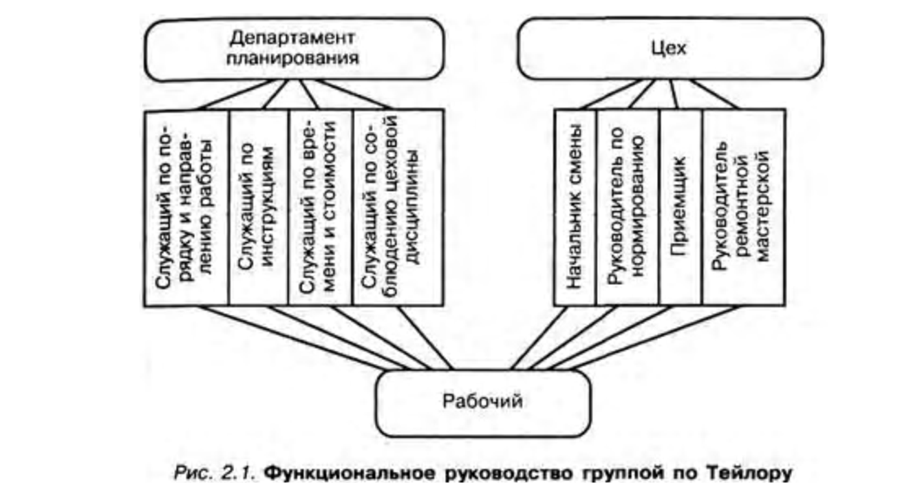 Принципи організації Анрі Файоля
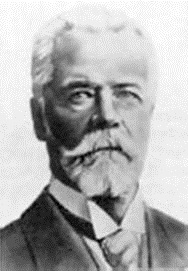 Основатель классической школы управления. По мнению американцев – отец менеджмента
Разработал общий подход к анализу деятельности администрации и сформулировал некоторые, строго обязательные принципы управления.
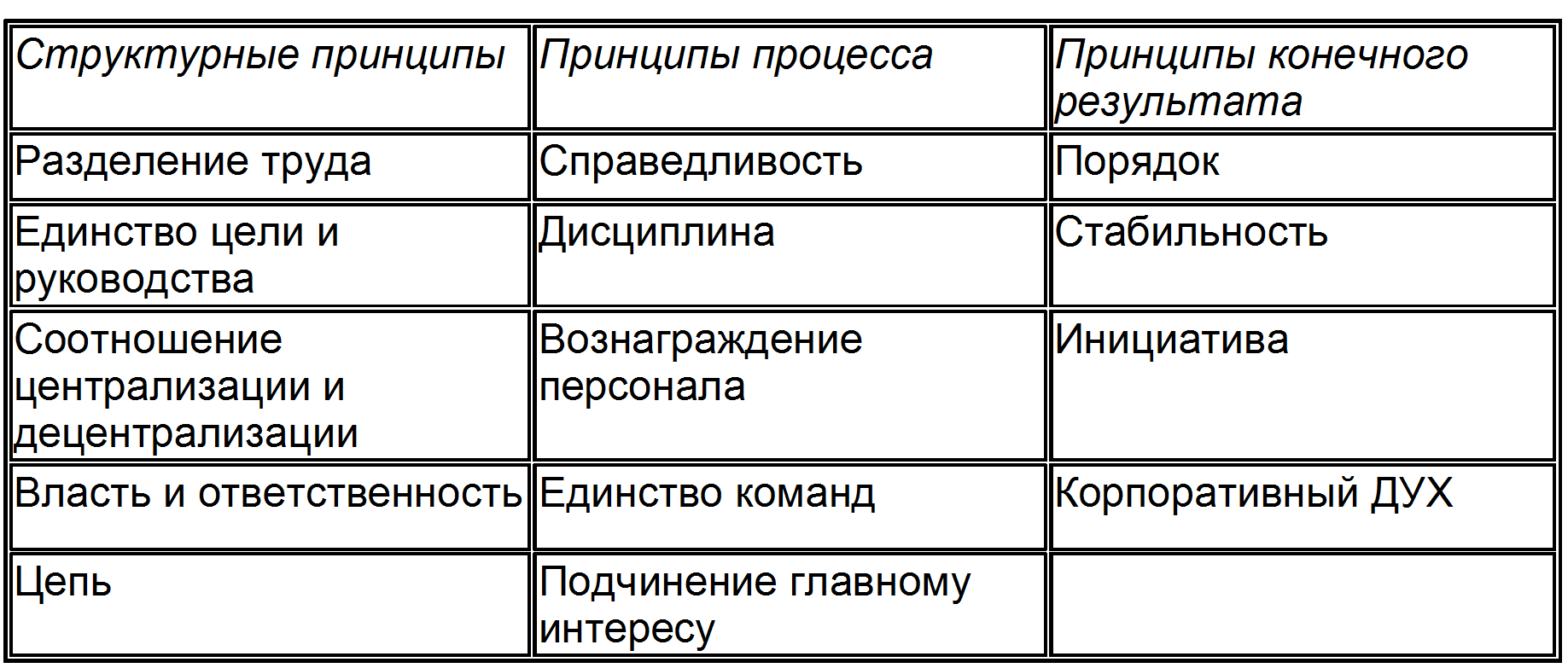 Структурные принципы  - основа  создания системы взаимосвязанных задач, прав и ответственности: дробление задач на более мелкие подзадачи, распределение их по подразделениям, назначение руководителя каждого подразделения и передачу ему прав и ответственности, соединение подразделений цепью целевых команд
Принцип разделения труда. Разделение и специализация труда естественный способ произвести больше продукции с лучшими качественными характеристиками, прилагая те же усилия
Принцип единства цели и руководства. Виды работ, которые появляются в результате разделения труда, должны быть скоординированы и направлены к единой цели. Деятельность, имеющая общую цель, должна производиться по единому плану и управляться одним руководителем (процесс департаментализации)
Принцип соотношения централизации и децентрализации. Для каждой ситуации существует оптимальный баланс между централизацией и децентрализацией, который нельзя определить без учета способностей руководителя, который координирует деятельность департаментов (отделов).
4. Принцип власти и ответственности. Должна существовать связь между ответственностью руководителя и властью, которой он наделен. Желательная связь - равенство этих двух факторов. 
5. Принцип цепи. Создание соподчиненной цепи руководителей от высших звеньев управления до низших уровней. 
Цепь – это путь для вертикальных связей в организации. 
Все связи от низшего уровня должны пройти через каждого руководителя в цепи команд. Связи, идущие сверху, должны пройти через каждую подчиненную единицу, прежде чем они достигнут должного уровня. 
Цепь результативна при условиях: 
задания однозначно определены; 
деятельность департаментов основывается на четко определенных критериях; 
полномочия специально передаются на нижестоящие уровни управления. 
В то же время необходимо учитывать возможность существования горизонтальных связей (сослуживцы на том же уровне организации)
Принципы процесса сосредоточены на действиях руководителей, особенно при их общении с подчиненными. Справедливость руководителей - основной фактор побуждения работников к добросовестному выполнению своих задач
6. Принцип справедливости – справедливое проведение в жизнь всех правил и соглашений, также отражен в справедливом вознаграждении: оплата труда и оклад должны соответствовать объему и качеству выполненной работы. 
7. Принцип дисциплины – выполнение условий соглашения между рабочими и руководством, применение санкций к нарушителям дисциплины. Применение санкций должно осуществляться в соответствии с принципом справедливости и подчинения личных интересов общим. Это означает, что в конфликтных ситуациях общие интересы должны превалировать над интересами индивидуума.
8. Вознаграждение персонала – получение работниками справедливого вознаграждения на работу. 
Вознаграждение (оплата) должна быть справедливой и удовлетворять персонал, предприятие, нанимателя и служащего
На размер вознаграждения влияют: 
обстоятельства, не зависящие от воли хозяина и ценности служащего
дороговизна жизни, избыток и недостаток персонала, общее состояние дел, экономическое положение предприятия и т.д.
ценность служащего 
принятая форма заработной платы
 9. Принцип единства команд – руководитель никогда не должен демонстрировать превосходство при общении с подчиненными или нарушать цепь команд. Любой исполнитель должен подчиняться только одному начальнику. 
10. Подчинение главному интересу – интересы одного работника или группы работников не должны преобладать над интересами организации большего масштаба вплоть до интересов государства в целом
Принципы конечного результата определяют желаемые характеристики организации. Хорошо спланированная и направленная деятельность организации должна характеризоваться порядком и стабильностью, а рабочие – инициативным выполнением своих задач
11. Порядок – рабочее место для каждого работника и каждый работник на своем месте. 
12. Стабильность персонала (постоянство состава). Высокая текучесть кадров является причиной и следствием плохого состояния дел. Посредственный руководитель, который дорожит своим местом предпочтительней, чем выдающийся, талантливый менеджер, который быстро уходит и не держится за место.
13. Инициатива –разработка плана и успешная его реализация. Свобода предложений и их осуществления 
14. Корпоративный дух (единение персонала). Гармония, единение персонала — большая сила в организации!
Бюрократическая теория Макса Вебера
Бюрократия по Веберу = рационализация коллективной деятельности. 
Теория описывает форму (схему) организации, которая гарантирует предсказуемость поведения работников. 
Для получения максимальной выгоды организация должна принять определенную стратегию развития:
1. Все задания, необходимые для достижения целей, должны разделяться на высокоспециализированные виды работ. Исполнители должны стать экспертами в своей работе и нести ответственность за эффективное выполнение своих обязанностей.
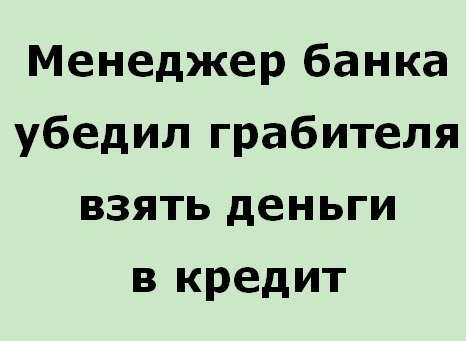 2. Каждое задание должно выполняться в соответствии с “постоянной системой абстрактных правил” с целью гарантирования однородности и скоординированности различных заданий. Руководитель может устранить неопределенность при выполнении задания, связанную с индивидуальными различиями
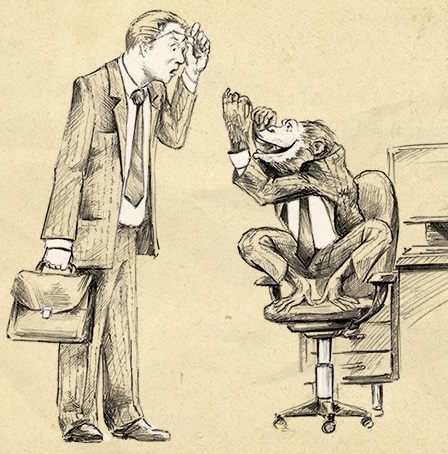 3. Каждый сотрудник или офис организации должен отвечать перед руководителем за свои действия или действия подчиненных
4. Каждое официальное лицо в организации должно вести дела своего офиса безлично и формально. 
5. Наем на работу в бюрократическую организацию должен основываться на технической квалификации и предусматривать защиту от произвольного увольнения.
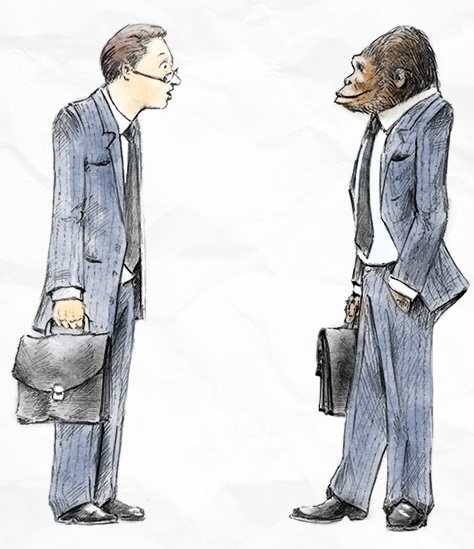 Всеобщая организационная наука – ТЕКТОЛОГИЯ  Александра Богданова
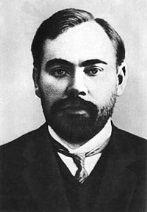 Алекса́ндр Алекса́ндрович Богда́нов (Малино́вский, Ве́рнер, Макси́мов, Рядово́й) – российский учёный-энциклопедист, революционный деятель, врач, мыслитель-утопист, писатель-фантаст, один из крупнейших идеологов социализма. Автор многих идей о новых науках, в первую очередь – ТЕКТОЛОГИЯ и НАУКА ОБ ОБЩЕСТВЕННОМ СОЗНАНИИ.
Предупредил некоторые положения системного подхода и кибернетики. 
Организатор и директор первого в мире Института переливания крови. Погиб, производя на себе опыт.
«ТЕКТОЛОГИЯ» (1910-1920е): процессы развития природы и общества объясняются на основе принципа равновесия. 
Все развивающиеся объекты природы и общества представляют собой целостные образования (системы), состоящие из многих элементов. 
Равновесное состояние системы - не раз и навсегда заданное, а «динамическое» и «подвижное».
Противоположности балансируют и уравновешивают друг друга - таким путём достигается устойчивое состояние системы. 
В развивающихся системах действуют две противоположные тенденции: повышение устойчивости вследствие интеграционных процессов, понижение устойчивости, вызванное появлением системных противоречий. 
Противоречия приводят к кризисам, ведущим либо к преобразованию системы, либо к распадению и крушению.
Впервые сформулированы основные положения системного подхода и теории самоорганизации систем.